Tencent iOA 
Zero-Trust Security Management System
2023
Zero-Trust concept and evolution
Tencent Zero-Trust security solution
Success stories
Content
PART 1
Zero-Trust Concept and Evolution
Background: Diversified working environments leads to blurred boundaries on corporate network
On-premise Datacenter
Public Cloud
Internet
SaaS
Branch office
Main office
Home
Public
PC/Laptop
Workstation
Mobile
As the cloud service is gaining wider adoption and remote working is increasing, the security boundaries of corporate have blurred over years. This brings an issue that the traditional security solution based on boundary protection may not address the challenge of digital transformation.
New Challenges to Traditional Cybersecurity
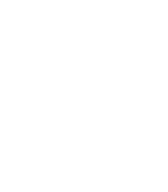 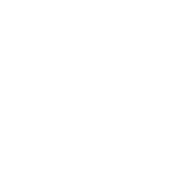 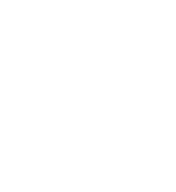 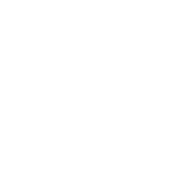 Lack of Control to Services Deployed in Cloud
Fragmented Security Management
High Cost and Complexity
Challenges arose from Digital Transformation
The digital transformation of corporate is driving the need to apply new technologies such as cloud computing, big data, and the Internet of Things. The adoption of these new technologies poses new challenges to the traditional network security technology and management methods.
The development of corporate business has been expanding to hybrid cloud and multi-cloud environments. However, the failure to implement security controls on time has resulted in security blind spot, which leads to difficulty conducting unified security management and control.
Endpoint security, identity management, and business application access control are fragmented and disconnected. There is an urgent need for an effective way to integrate these capabilities in providing a holistically defence mechanism.
Corporate access and security management are complex and ever-changing. Traditional technologies are complex and require lots of effort to make changes, resulting in long cycles to make changes that involve hardware and software components. It also incurs additional costs on hardware and operational labour.
What is Zero-Trust?
Zero-Trust Mindset
Traditional Security Mindset
Do not trust anything by default, authorize based on identity and user behavior
Trust all internal network traffic by default, authorize user based on IP and location
VS.
Continuous Validation, Never Trust
Zero-Trust is a security concept instead of a technology or a product.
Assuming the network environment is already compromised: for every access request and service execution, a holistic, dynamic and smart access control verification is always required based on as many factors as possible (such as human, device, system etc) to lower uncertainty of policy decision. Access to resources is secured with end-to-end encryption.
What 
is it?
Zero-Trust Concept Evolution and Practices
2013
2010
2020
2019
2021
US officially published NIST SP800-207 Zero-Trust Architecture Standard in Aug
Tencent Security initiated zero-trust project under ITU-T, contributed to standardized implementation.
CSA brought up Software-Defined Perimeter (SDP) and it’s the first technical solution of zero-trust.
Zero-Trust brought up by John Kindervag, Chief analyst of Forrester
Tencent co-published Whitepaper of Zero-Trust practices and implementation
Tencent led ITU standard, shortlisted by authorities such as Gartner, IDC, CSA.
2020
2011
2016
2019
1994
Google launched BeyondCorp project and implementing zero-trust within the company. Published articles about BeyondCorp in 2014
Tencent started implementing zero-trust within the company and apply to the entire organization.
Gartner published“Market Guide for Zero Trust Network Access”
Jericho Forum explored on security architecture and solution for borderless network
Ideation
Implementation
Development
PART 2
Tencent iOA 
Zero-Trust Security Solution
Tencent iOA Security Solution Overview
Data Analysis & External Data Sources
Enterprise App
User Access
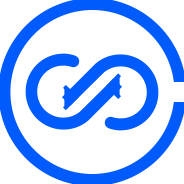 Security Engine
IAM
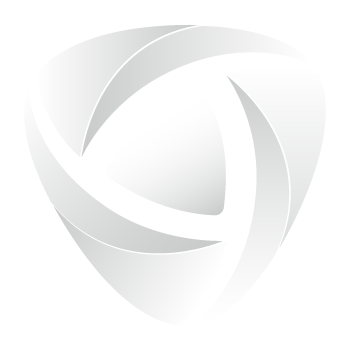 iOA Client
ID security big data
Device Risk big data
Zero-Trust Mgmt System
App risk 
big data
Threat Intelligence
Distribute policy
Endpoint Security & Mgmt
Centralized Policy Mgmt
Identity sync
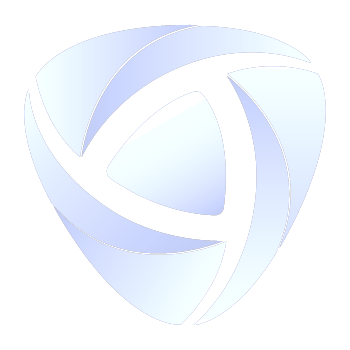 AD/LDAP
Collect status
Endpoint Credibility
Identity Mgmt
Browser
App credibility
Self-adapted MFA
Private Cloud
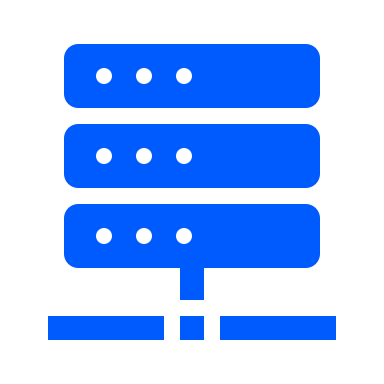 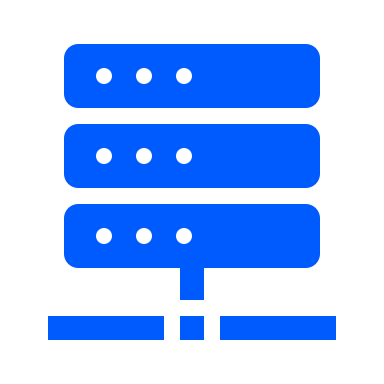 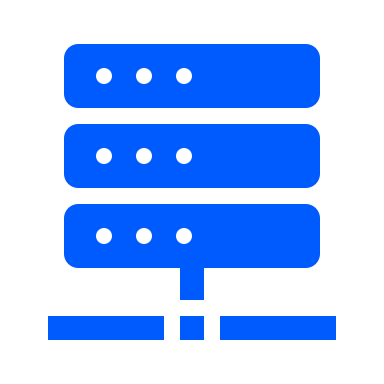 Application
Public Cloud
Encrypted Connection
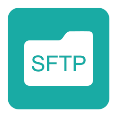 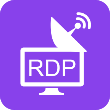 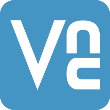 Zero-Trust network gateway
Encrypted Connection
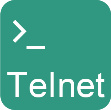 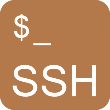 Datacenter
Design Principle – Continuous Validation
Based on Tencent’s best practice, build the next-gen security framework on 
identity, endpoint, application & access
Trusted Identity
Trusted Device
Trusted Application
Trusted Link
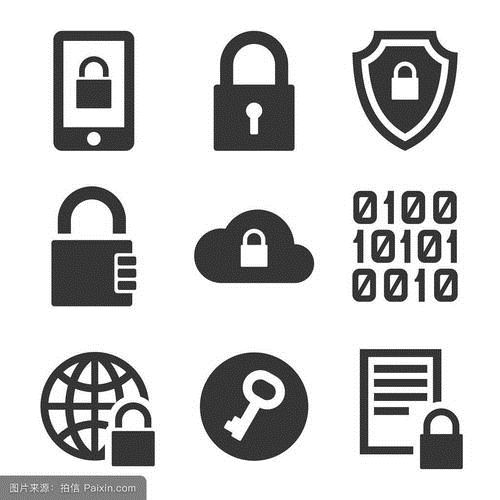 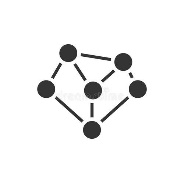 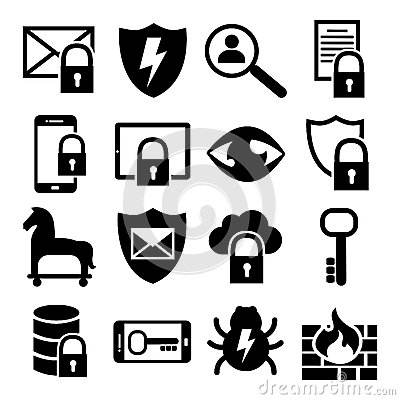 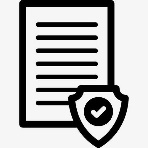 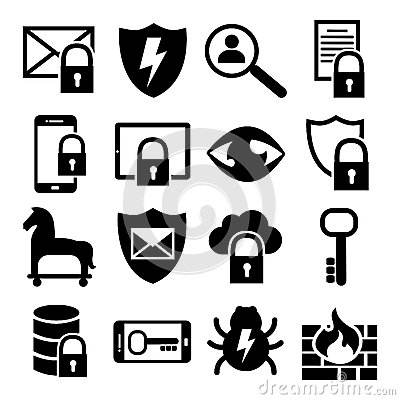 Fingerprint / Facial recognition
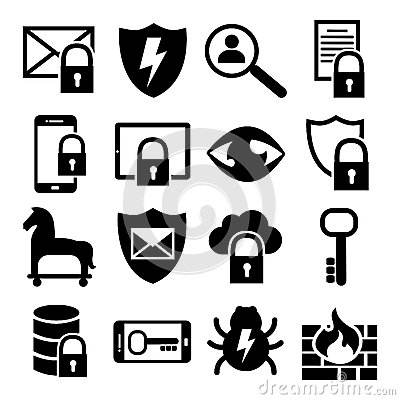 Combine long & Short connection
Anti-Virus
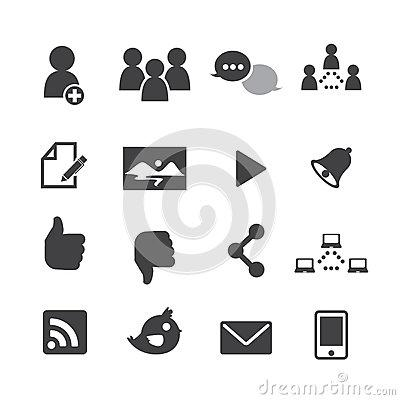 Authorize only trusted app
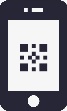 System hardening
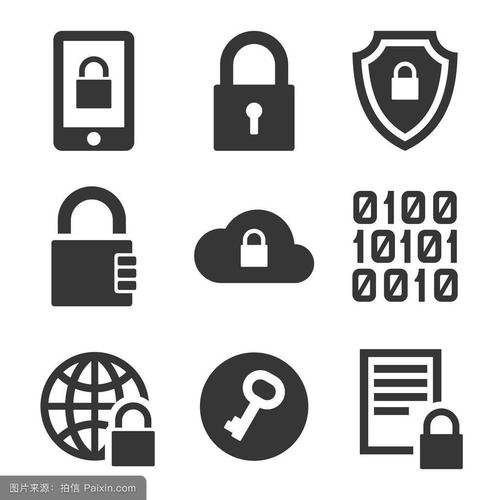 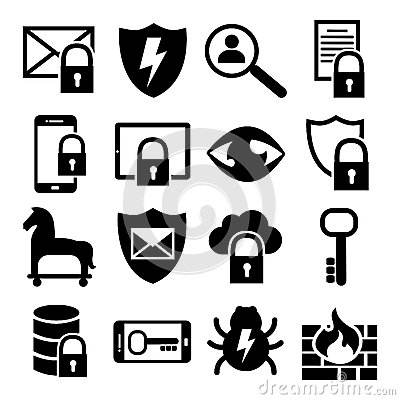 Force validation for all access
Local identity
WeCom QR Scan
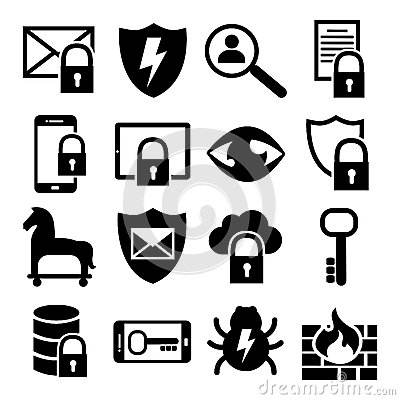 Compliance Check
Network encryption
Threat response
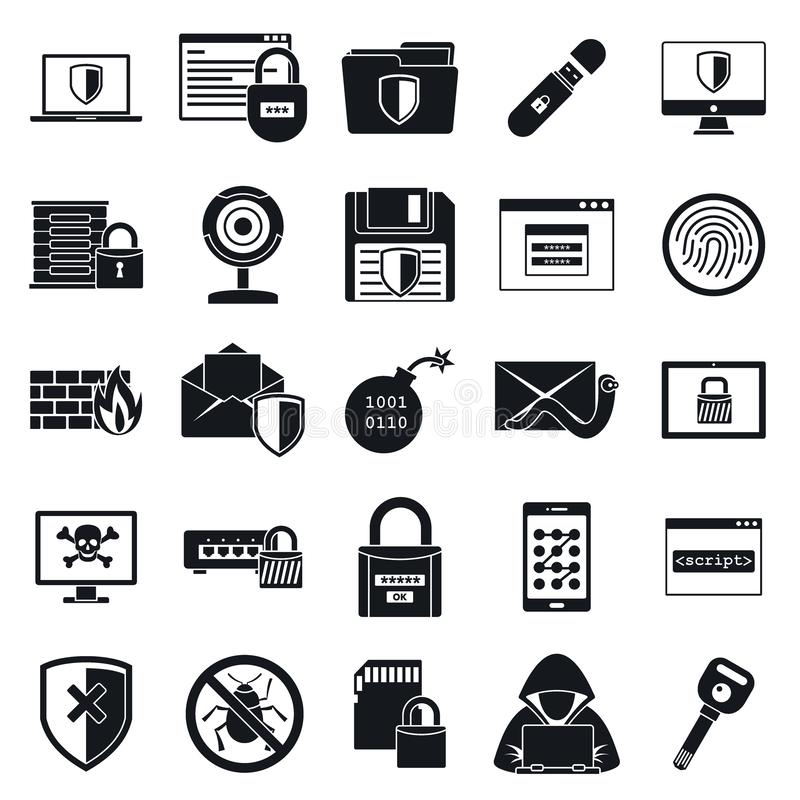 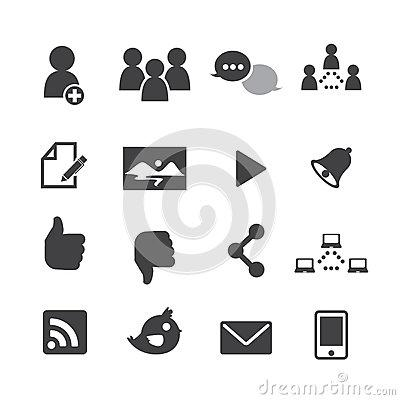 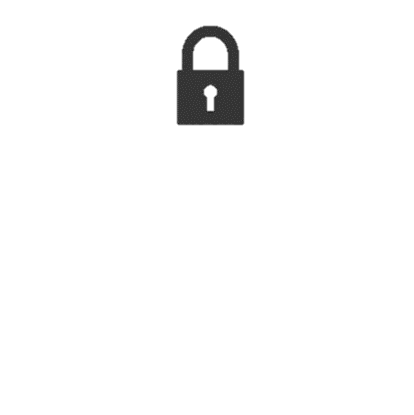 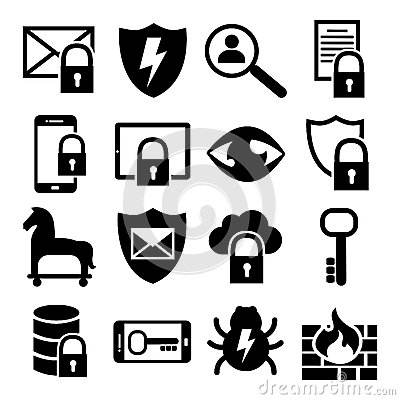 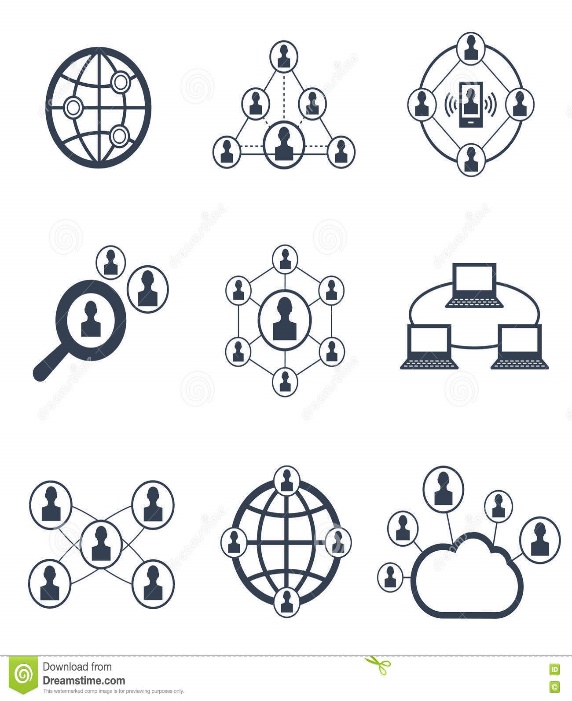 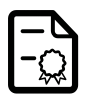 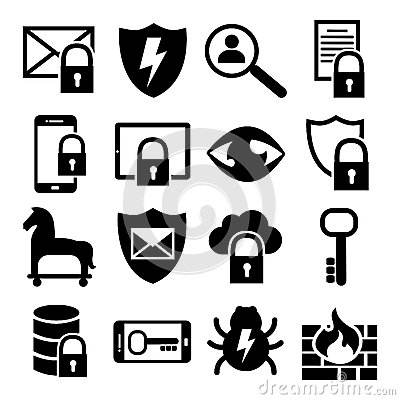 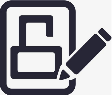 AD identity
Real-time blocking malicious process
SMS / token
Invisible service
Endpoint access
Network acceleration
Dynamic assessment
Data Protection
[Speaker Notes: 接下来我介绍一下我们整个体系建设的理念：
1、归纳一下，腾讯iOA整个零信任体系基于4T的可信原则，持续验证，永不信任，来实现整个零信任方案的运转
2、身份可信：我们对接企业的身份管理系统（我们内部叫TOF），以及根据我们配置的授权管理，通过扫码，密码等方式实现员工的身份认证。
3、设备可信：设备可信是安全很重要的一环，依托我们超过20年的基础安全技术积累，通过病毒防护，漏洞修复，安全合规等手段实现设备环境的可信
4、应用可信：历史上chrome，xshell等工具都爆出过严重的安全问题，正规软件也未必是安全的，我们可根据业务情况，指定和控制特定版本的应用对系统的访问权限控制
5、链路可信：互联网接入成为常态，公司敏感数据在互联网上传播是比较敏感的事情，我们通过严格的链路加密，安全校验，保证数据传输不被黑客劫持和嗅探。
6、基于这几大安全原则基础上，整个系统是一个动态监测的系统，持续验证，永不信任，来实现整个职场安全和运营体系的构建。]
WeCom or other enterprise IM
Manage different devices on the same platform
Resource Access Control
AD/LDAP
Automatic acquisition of identity information （Domain）
Endpoint Compliance and Hardening
Integrate existing IAM
Access Channel
Identity-Device Binding
Core Capabilities - Identity Management
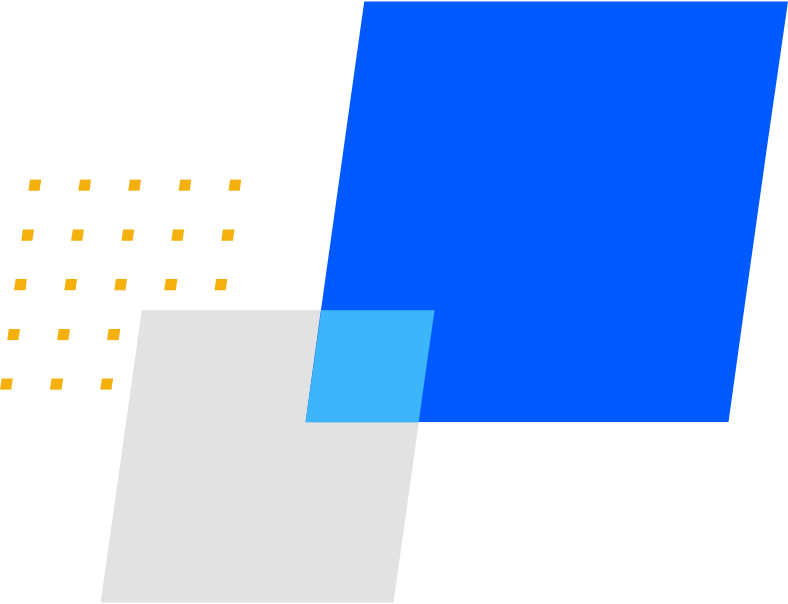 Unified Identity Management
Identity Validation and Binding
Identity-Based Policy
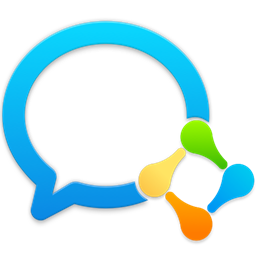 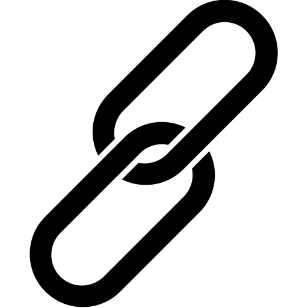 [Speaker Notes: 1，2，3，4照着念]
Core Capability: Self-adaptive Multi-Factor Authentication (MFA)
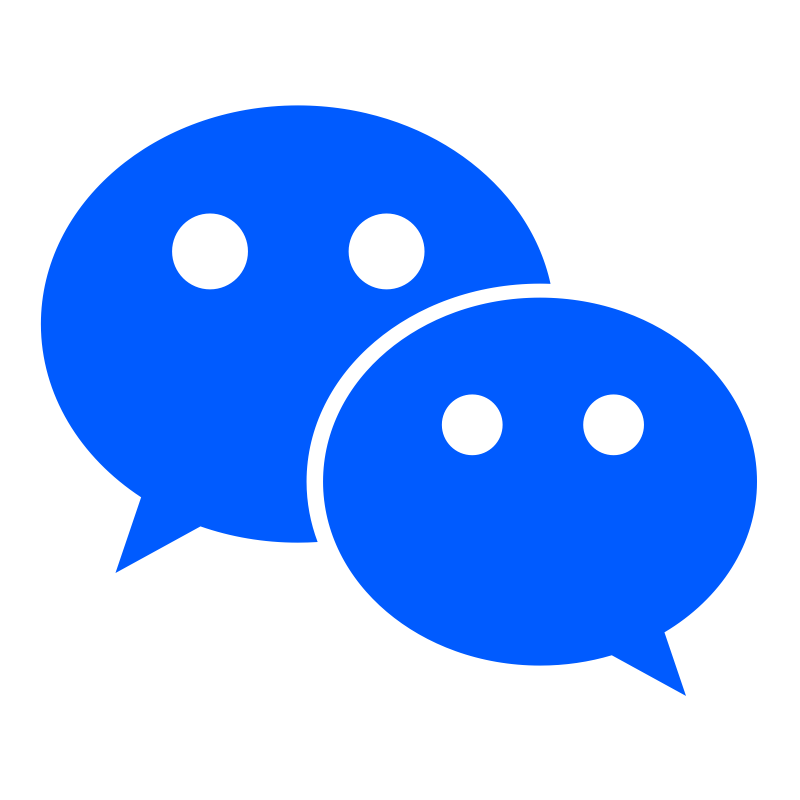 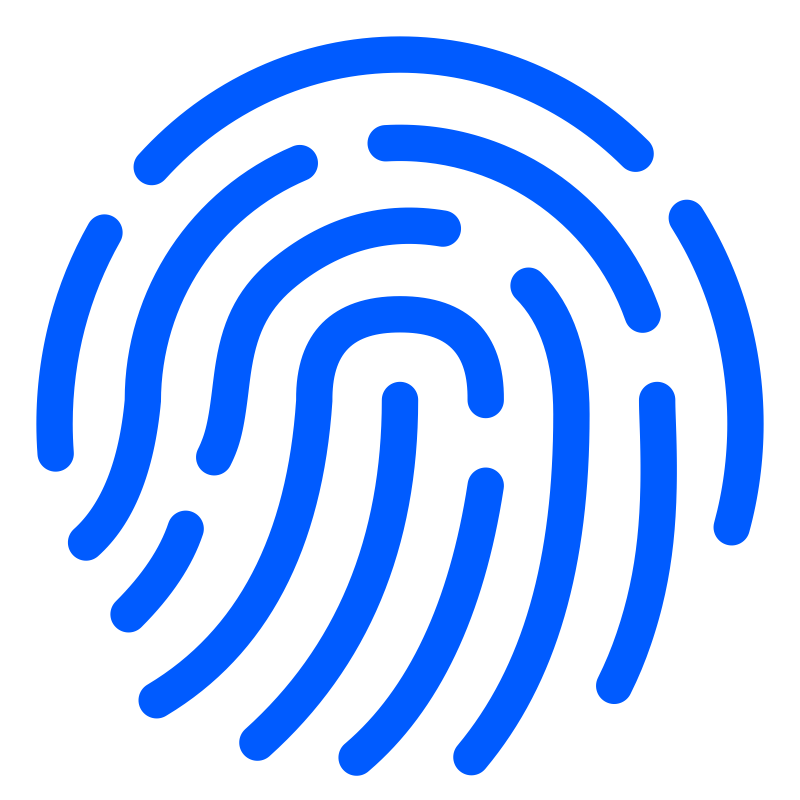 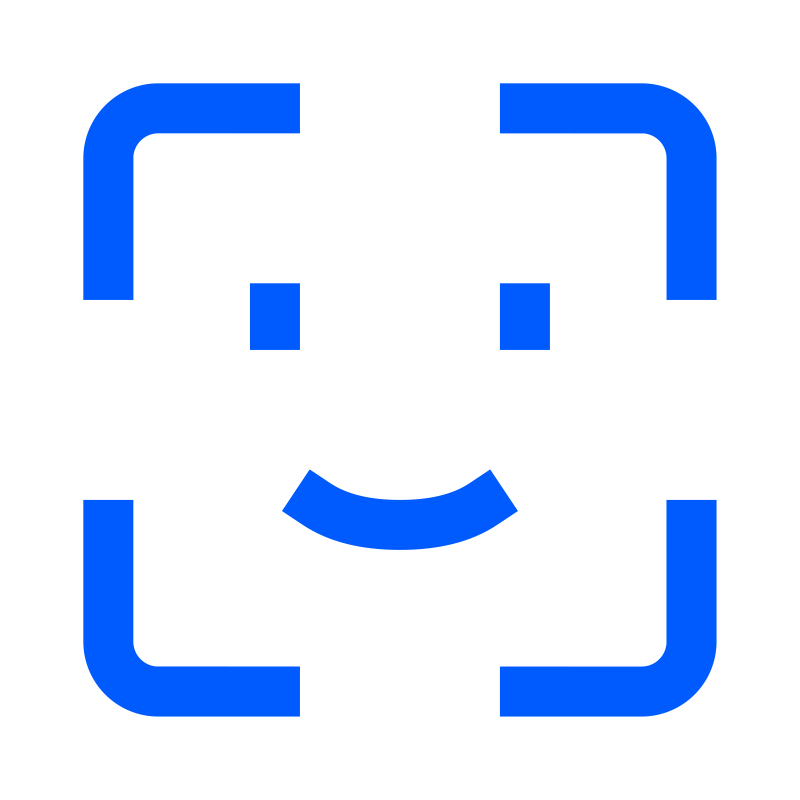 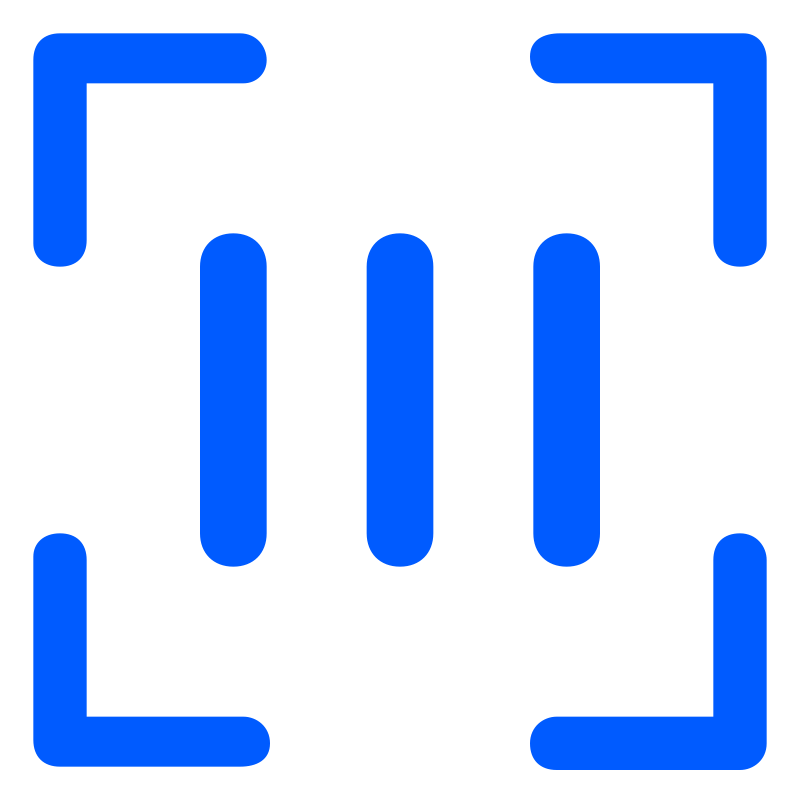 ✓
Core Capability: Unified Endpoint Management
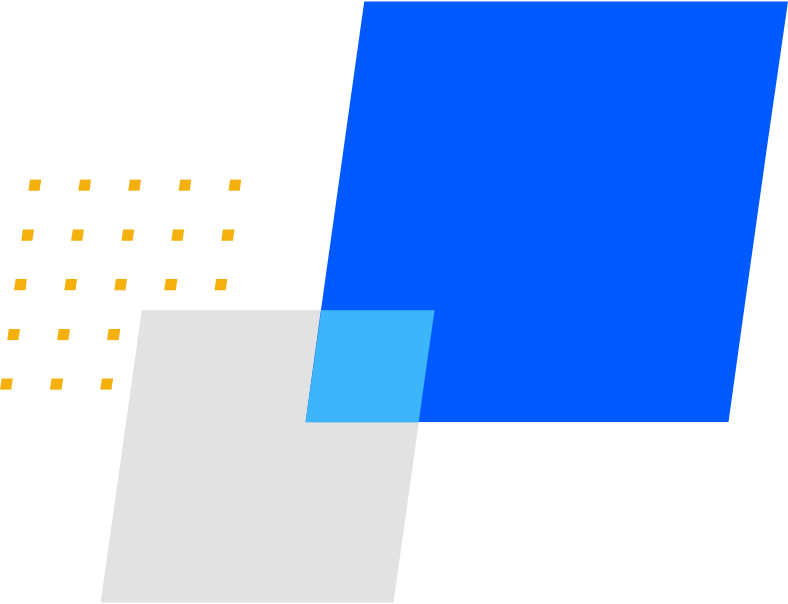 File & Data Mgmt
OS Hardening
Plug-in device (USD/Drive)
External connection
File access control
File operation audit
Screen/Printing watermark
Guest account ctl
Password policy
Lock screen policy
Critical process hardening
Disable sharing
Firewall rules
Block critical ports
Deploy custom script
Device Mgmt
Hardware Inventory
Software Inventory
Windows/Mac/Linux same platform
Compliance
Patching
Process identify
Software identify
OS services
Port detection
Domain detection
3rd party Anti-Virus
iOA Version
OS Version
AD/local account weak pw
Registry
Scheduling
Violation response
[Speaker Notes: 1，2，3，4照着念]
Capability: Trusted Device Assessment
Continuously monitor users’ activities, block/prompt 2FA for abnormal behaviors.
Abnormal Login
Different location in short time
Different device in short time
Abnormal Access
Application access duration
Frequent login & logout
Suspicious Timing
Outside of regular hours
Outside of defined timing
Abnormal Changes
Abnormal permission change
Change in authentication method
Abnormal Path
Change in critical app paths
Sudden change in activities
Others
Customized rules
Core Capability: Device Security
Intrusion Protection
Anti-Virus
Vulnerabilities Patching
Dual Cloud + TAV
Multi engines for different scenarios
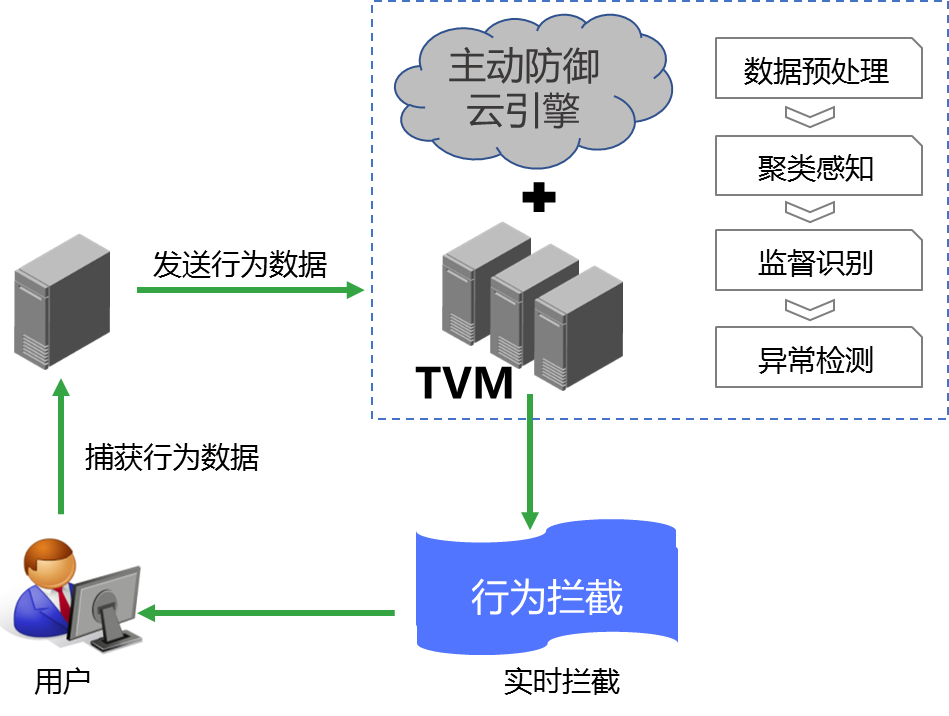 Smart categorization based on criticality and emergency
P2P patch distribution to increase patching efficiency
Efficient Operation patch filter, sort, search and quick patching
Visualized by endpoints or by patches
Multiple ways of patching
Windows Patching
Patching speed limit
Virus Definition
Samples: 70b+
Whitelists: 10b+
Blacklists: 4b+
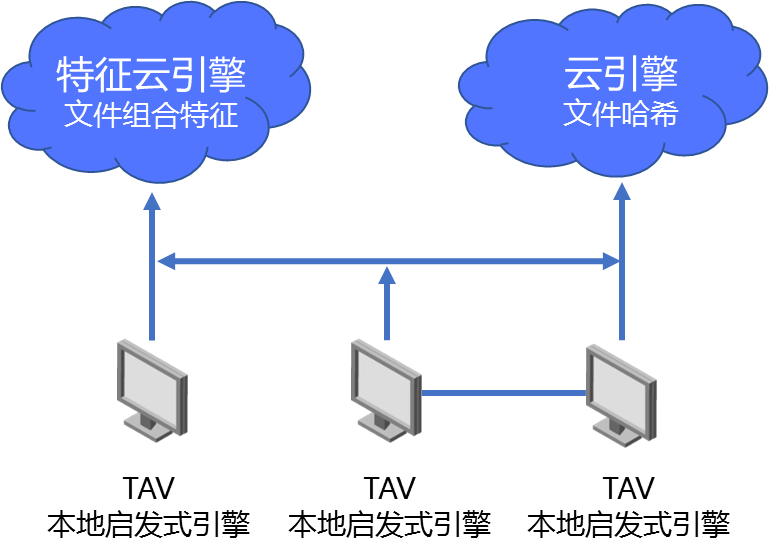 Update Frequency
Hourly
Pro Ops Team
More Proactive Defense Capability
Use an international-patented AI-heuristic engine TVM and proactive defense engine. 
Identify abnormalities quickly and auto-triggering defense mechanisms.
Cloud EngineMassive samples, fast response
TAV Engine
Low CPU/Mem, accurate, platform-agnostic
[Speaker Notes: 1，2，3，4照着念]
SAP
Putty
Mail
Chrome
AV
Core Capability: Application Security
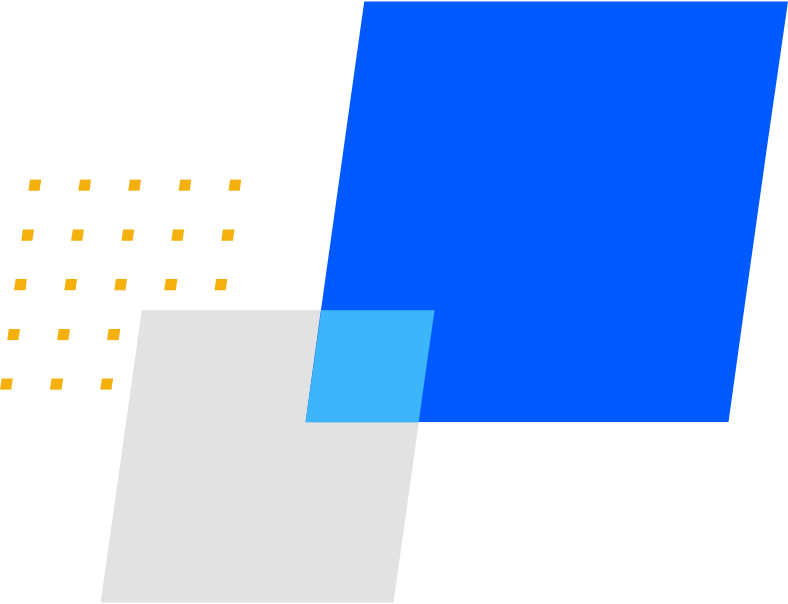 Trusted Applications Identification
Office
Various Apps
…
WeCom
Dev Tools
Software Inventory
Software information collection
Whitelisting allowed software
Remote software distribution & uninstall
App Access Control & Audit
Granular app & process identification, name/version/Hash/Signature
Remote blacklisting to stop malicious process
Whitelisted-apps-only mode
[Speaker Notes: 1，2，3，4照着念]
Core Capability: Fast & Secure Network
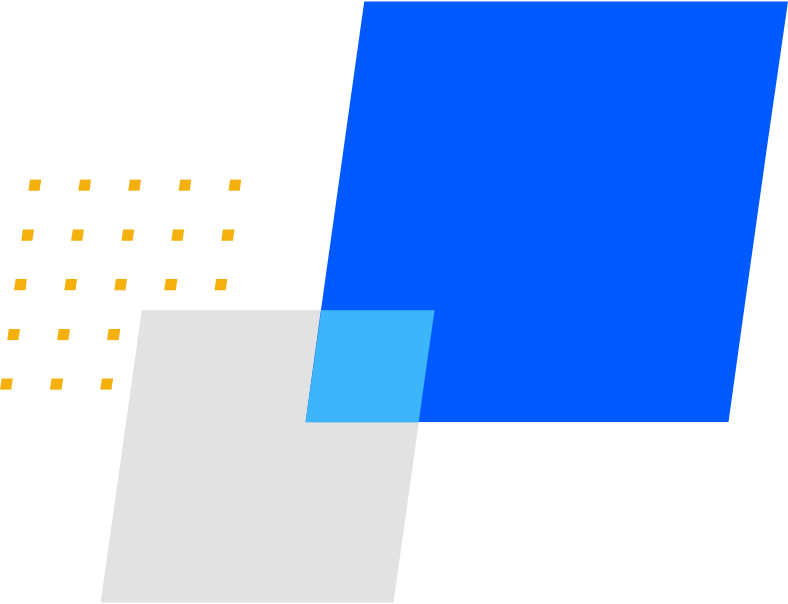 Self-developed QTCP protocol to accelerate TCP transfer
Self-developed algorithm to optimize network routing 
Encrypted communication between terminal client and iOA gateway
Short connections mode. No need to maintain long connection tunnel.
Comprehensive identification: device, user, application and target
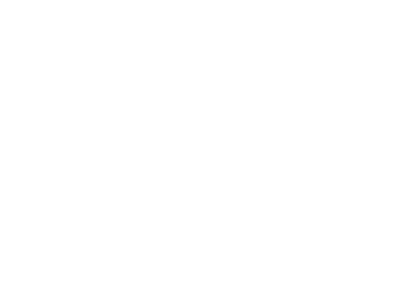 Trusted Application Access
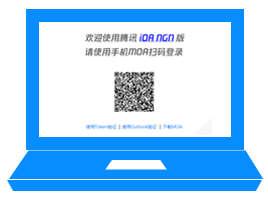 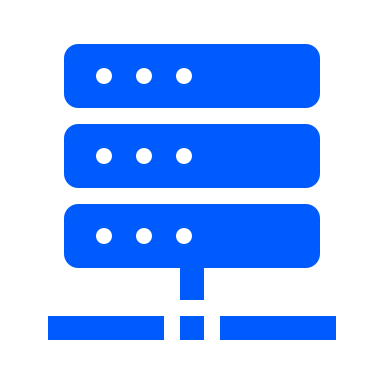 SSL Encryption
Zero Trust Gateway
Credential Login
Invisible Service
[Speaker Notes: 1，2，3，4照着念]
Core Capability – Application-Level Access Control
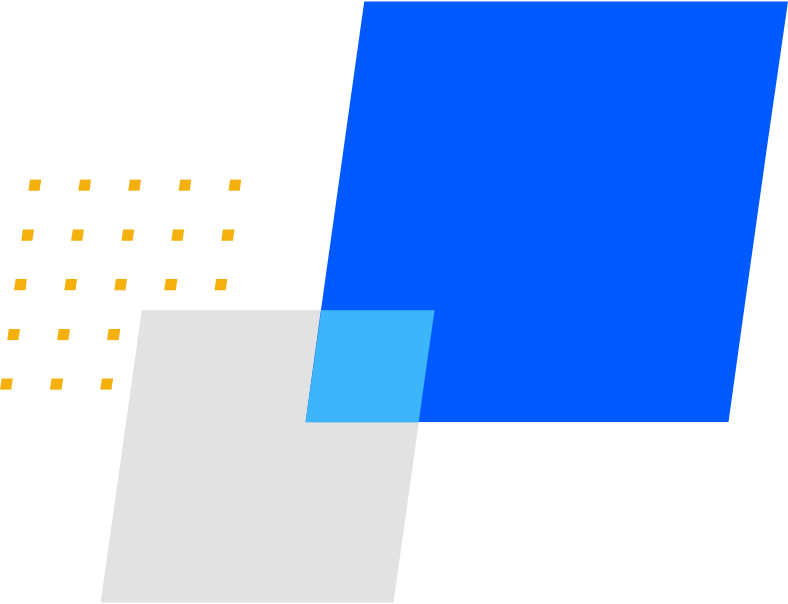 Central and unified authorization management & control for intranet application. 
Protecting information leakage through iOA solution.
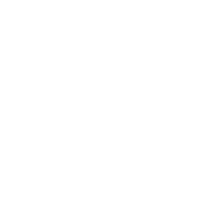 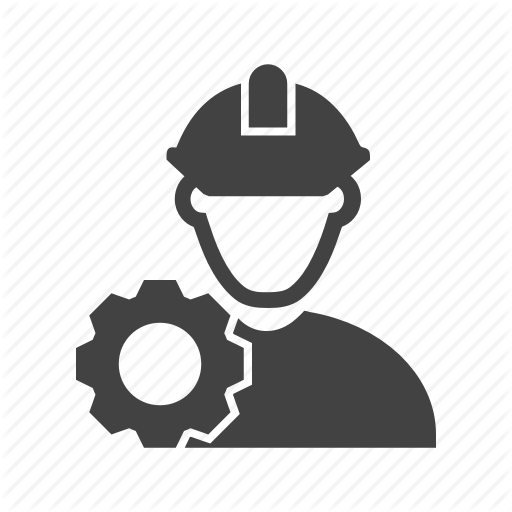 Enterprise App
Remote Debugging
iOA Gateway
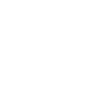 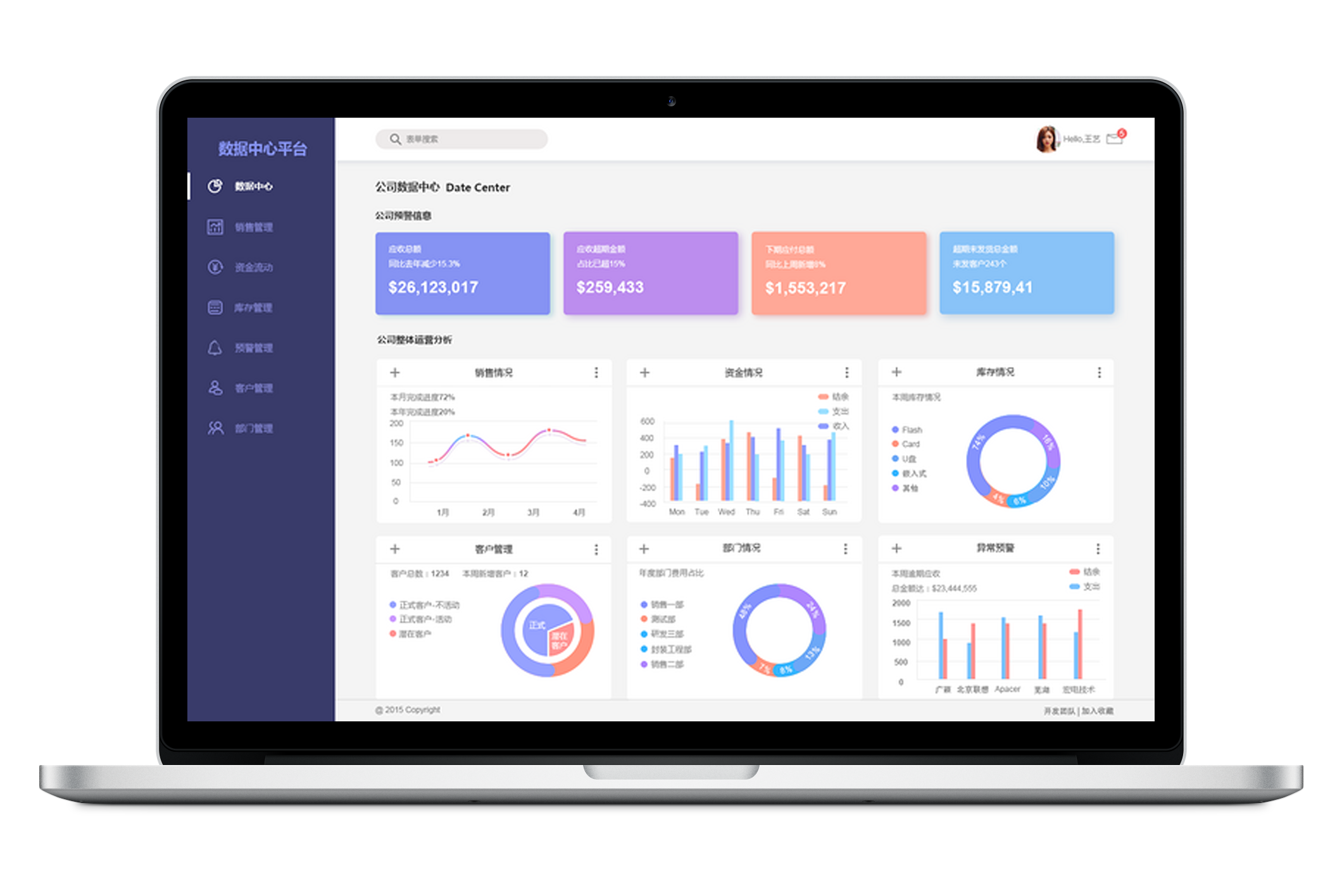 X
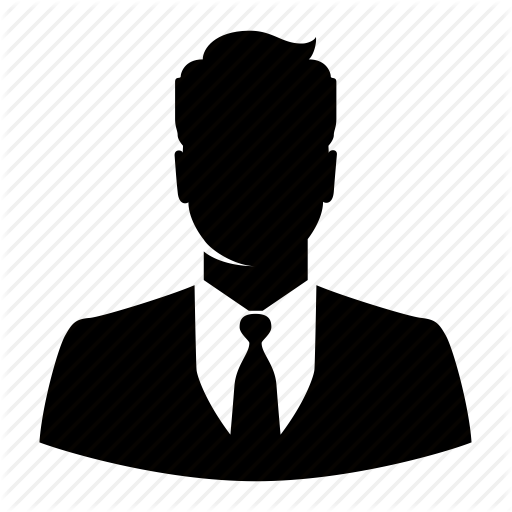 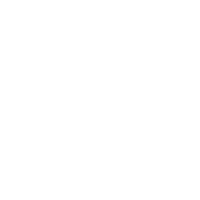 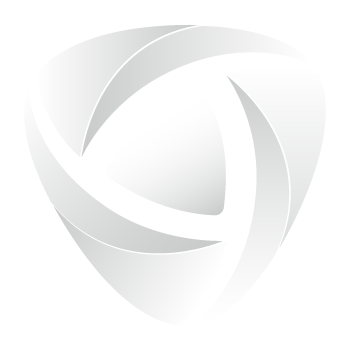 Process Validation
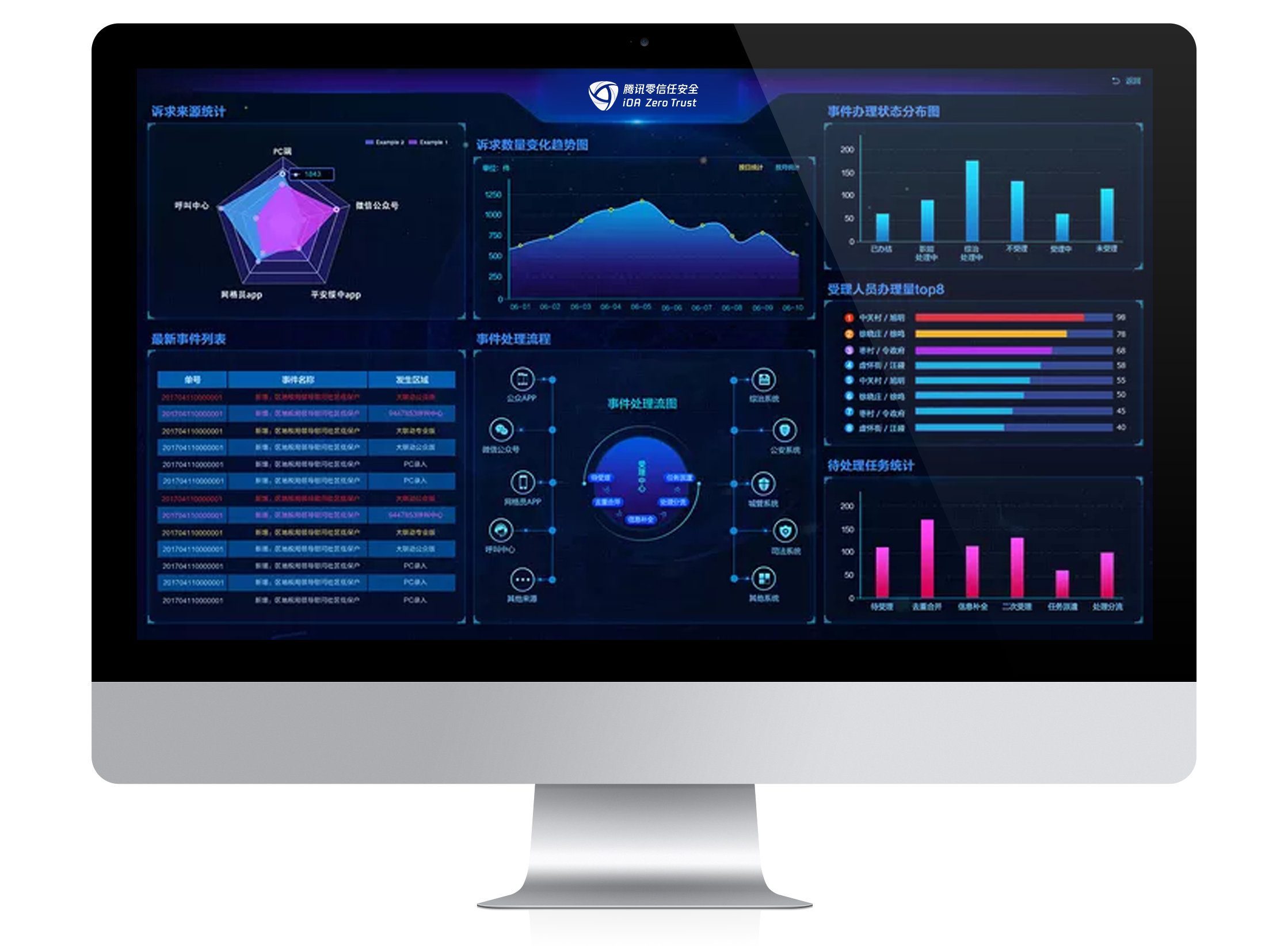 DB query
X
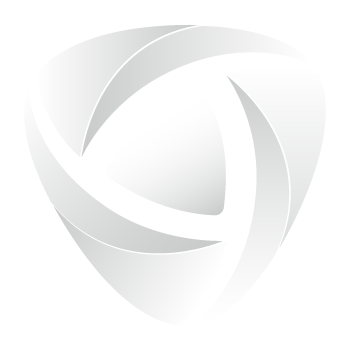 Device Regconition
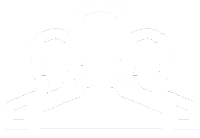 Ticket Approval
Authentication
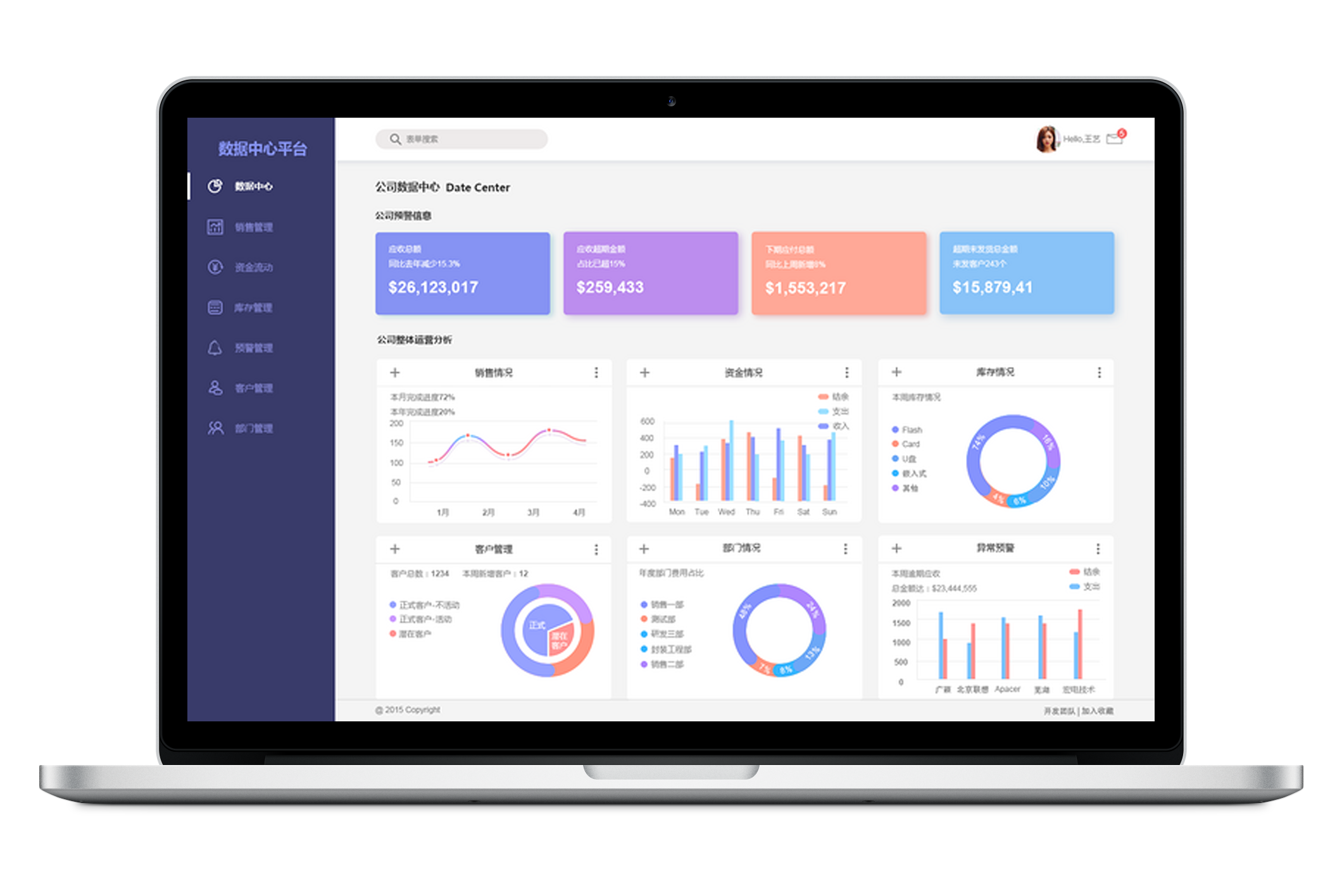 X
HR Mgmt
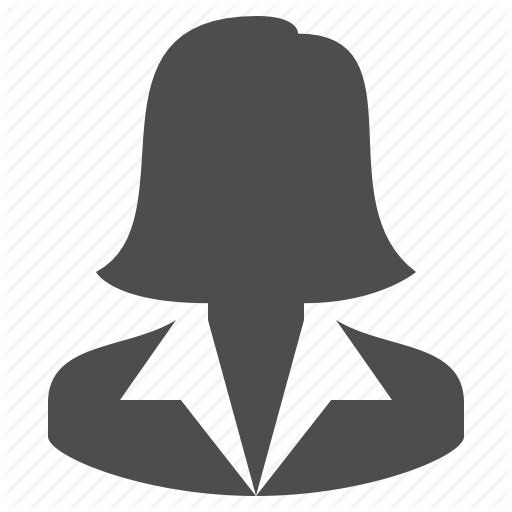 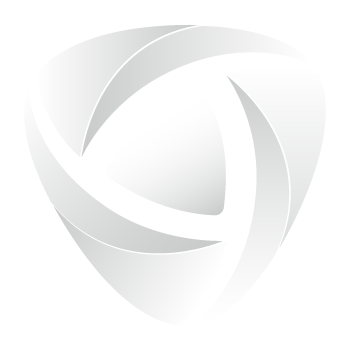 [Speaker Notes: 1，2，3，4照着念]
PART 3
Success Stories
Base on Tencent’s Best Practices
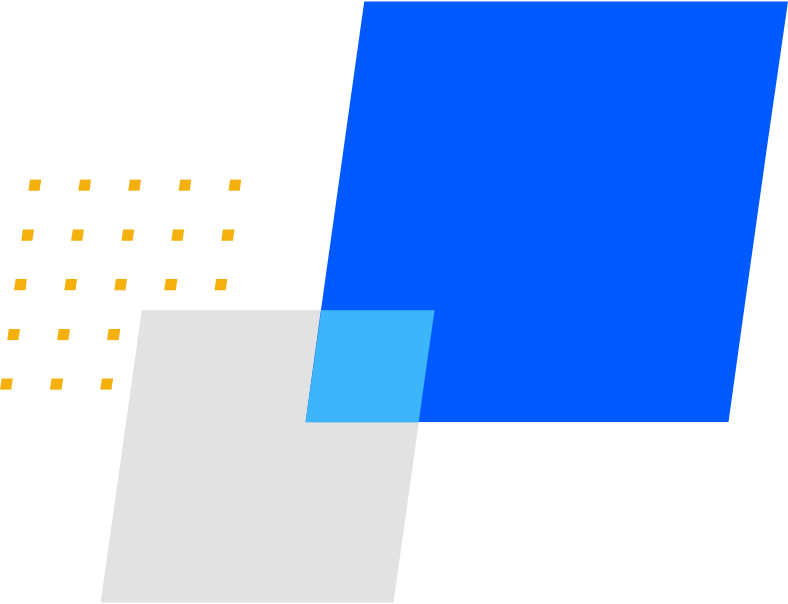 Challenges of Corporate IT
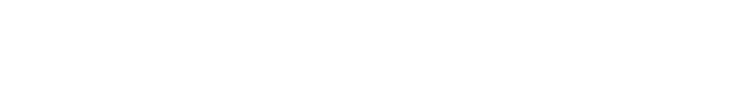 Large number of endpoint devices：Security baseline configuration for each device varies, resulting in huge maintenance work.
Endpoint Device Access：120k+ /day
Laptop/Desktop Device： Windows 70k+, MacOS 18k+
Mobile Device： iPhone 10k+, Android 4k+
Various operating systems ： A large number of MacOS developers, but lack of corresponding security management.
Uncertain working location： Company, outdoor, home office, etc., Both internal and external networks need to be managed.
Excessive use of public internet：Risk of sensitive information leakage.
Solution
GZ
SH
BJ
CD
SZ
Tencent iOA is Tencent IT self-designed and self-developed product, based on Tencent’s network security management practice for more than ten years.
The development was started in 2016, and it has been practiced and verified in internal production and office environments.
At the beginning of the Covid-19 epidemic in 2020, the iOA successfully supported the company of 60k+ employees, 100k+ devices across different cities and overseas.
The iOA network equipment were quickly expanded to 140 units which supported hundreds of application systems, carried an average of 20G network traffic, and fully supported various office scenarios.
Overseas Branches
Offices in China
*There are special security requirements, such as mergers and acquisitions, investment companies, workplaces of temporary cooperative companies, department handling payment business , information security departments, etc.
[Speaker Notes: 接下来跟大家分享一下今年疫情期间我们的整个系统的运营状态：
1、20年初开始的新冠疫情让整个中国有些措手不及，人员不能流动，很多企业因基础建设不足，企业的复工，运转面临巨大的困难。
2、疫情期间腾讯最高峰iOA支撑了6万员工，10万+设备的同时在线工作，包括国内外员工的接入
3、期间我们上线了腾讯健康，健康码，腾讯会议等诸多产品，助力国家抗疫工作，以及企业的复工，复产]
Success Stories in China Mainland
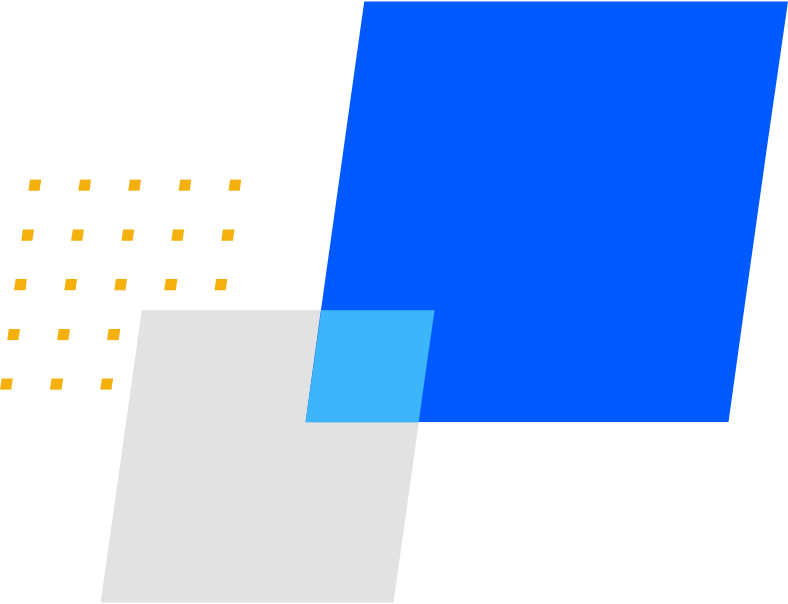 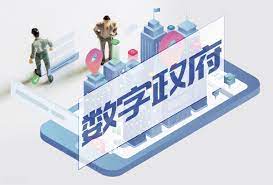 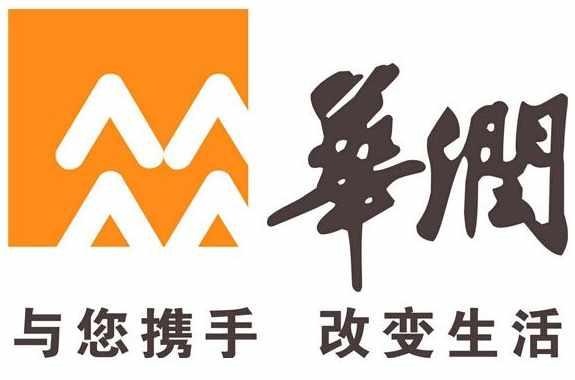 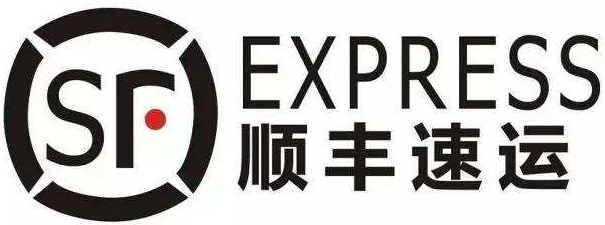 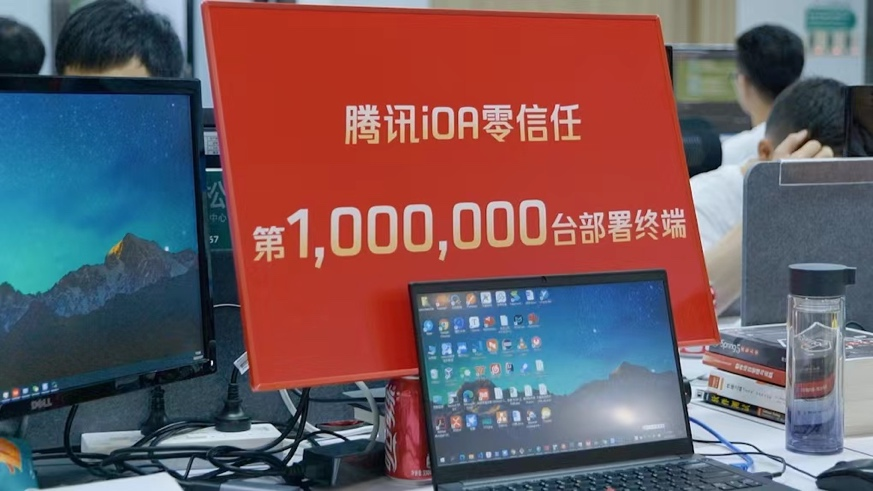 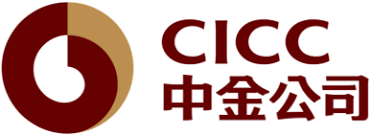 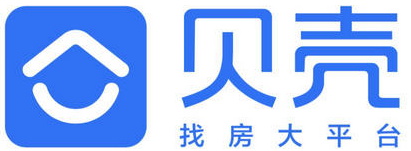 [Speaker Notes: 接下来跟大家分享一下今年疫情期间我们的整个系统的运营状态：
1、20年初开始的新冠疫情让整个中国有些措手不及，人员不能流动，很多企业因基础建设不足，企业的复工，运转面临巨大的困难。
2、疫情期间腾讯最高峰iOA支撑了6万员工，10万+设备的同时在线工作，包括国内外员工的接入
3、期间我们上线了腾讯健康，健康码，腾讯会议等诸多产品，助力国家抗疫工作，以及企业的复工，复产]
Success Story in HK
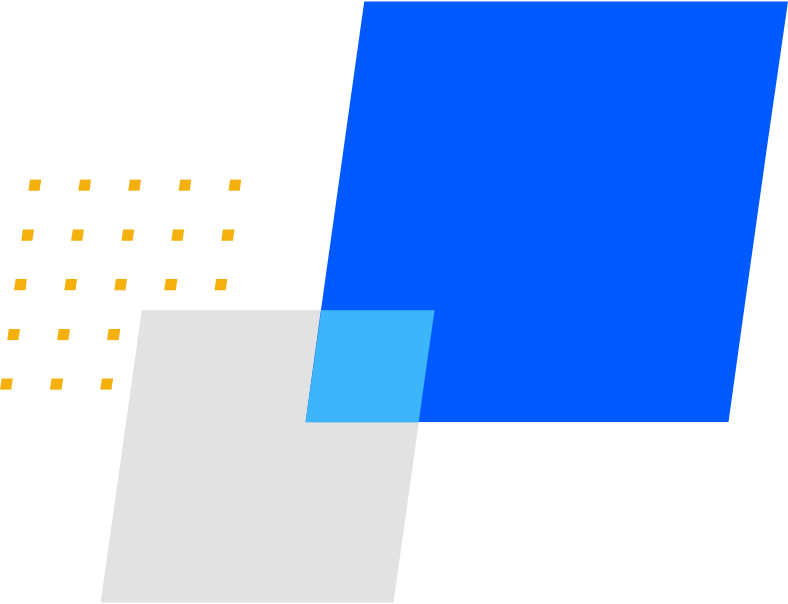 Tencent is rapidly extending its ToB presence internationally.
Tencent cloud provides 3 availability zones with multiple data centers located in HK. Tencent has delivered services including IT infrastructure (Private cloud data center) and self-developed (信创) platform/softwares to customers at HK and Macao.
Meanwhile, we are actively developing, providing training and certification process to local partners and support teams in HK/Macao to support our customer in both region.
Tencent in HK
[Speaker Notes: 接下来跟大家分享一下今年疫情期间我们的整个系统的运营状态：
1、20年初开始的新冠疫情让整个中国有些措手不及，人员不能流动，很多企业因基础建设不足，企业的复工，运转面临巨大的困难。
2、疫情期间腾讯最高峰iOA支撑了6万员工，10万+设备的同时在线工作，包括国内外员工的接入
3、期间我们上线了腾讯健康，健康码，腾讯会议等诸多产品，助力国家抗疫工作，以及企业的复工，复产]
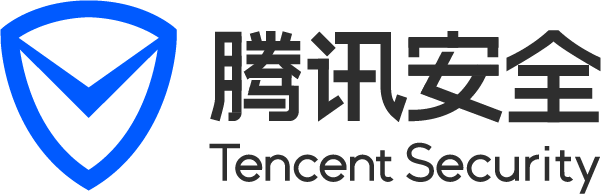 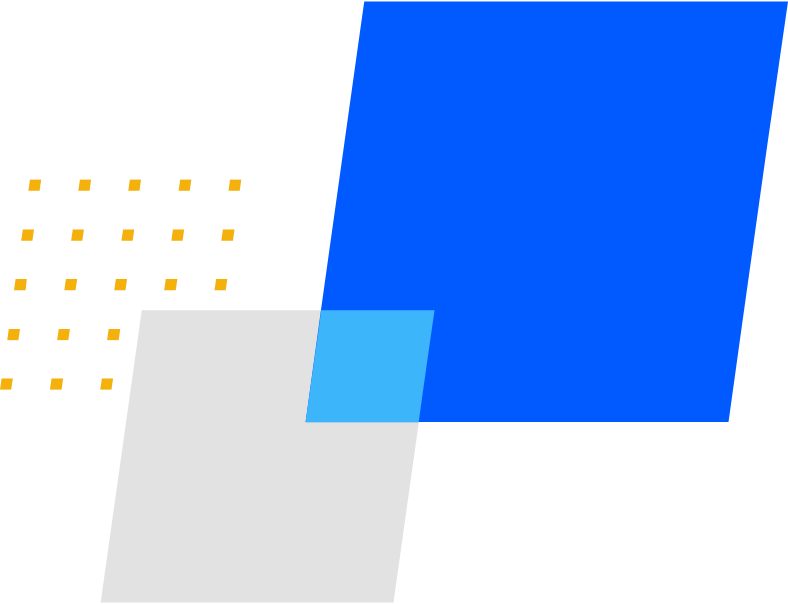 Thank you!